Contagem dos graus de parentesco
Linha reta – art. 1.591 CC (escada parental)
Linha reta ascendente (grau em grau, infinitamente)
Pais, avós, bisavós, etc
Linha reta descendente (grau em grau, infinitamente)
Filhos, netos, bisnetos, etc
Linha colateral ou transversa – art. 1.592 CC (limite-4º grau de parentalidade) e art. 1.594 CC
2º grau – irmãos
3º grau – tios e sobrinhos
4º grau – primos, sobrinhos-netos e tios-avós
PARENTESCO – CONTAGEM DE GRAUS
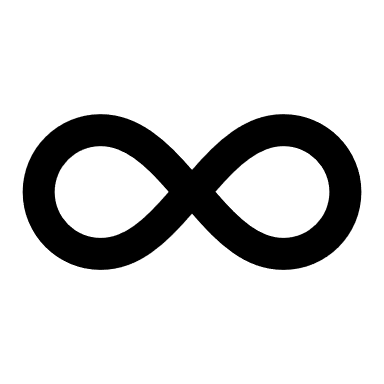 3º
Bisavós
Linha reta ascendente
2º
Avós
Tios Avós
4º
1º
Pais
Tios
3º
Irmãos
2º
EU
Sobrinhos
1º
Filhos
Primos
3º
4º
Linha Colateral
(2º, 3º e 4º graus)
Netos
2º
Sobrinhos netos
4º
Linha reta descendente
Bisnetos
3º
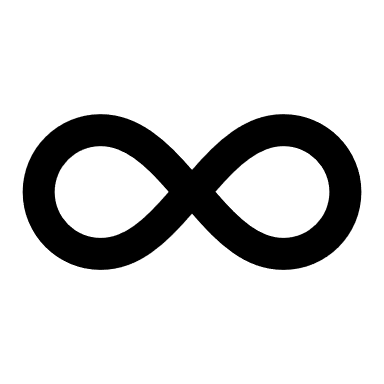